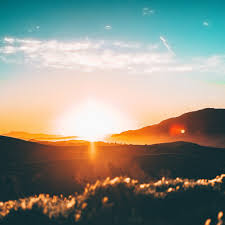 আসসালামু আলাইকুম
পাঠ পরিচিতি
শিক্ষক পরিচিতি
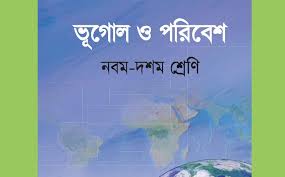 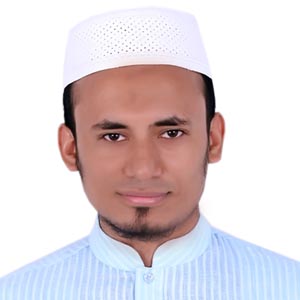 মো. আবু বকর সিদ্দিক
সহকারী শিক্ষক (ইসলাম ও নৈতিক শিক্ষা)
ইস্কাটন গার্ডেন উচ্চ বিদ্যালয়
১০/বি, ইস্কাটন গার্ডেন রোড, রমনা, ঢাকা
abubakaresk@gmail.com
শ্রেণী: ১০ম
বিষয়: ভূগোল ও পরিবেশ
অধ্যায়: চতুর্দশ
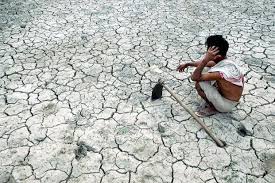 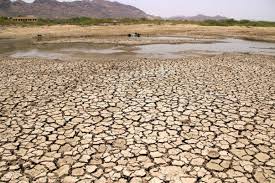 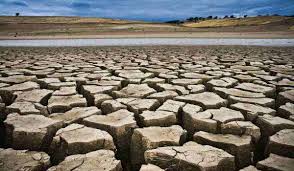 আজকের পাঠ:
খরা
শিখনফল
পাঠ শেষে শিক্ষার্থীরা...
  খরা সম্পর্কে বলতে পারবে;

  খরার প্রভাব সম্পর্কে বর্ণনা করতে পারবে।
খরা  
 দীর্ঘ সময় বৃষ্টি না হওয়ার ফলে যে অবস্থার সৃষ্টি হয় তাঁকে খরা বলে।
 এতে মাটির আদ্রতা কমে যায়।
 মাটি তাঁর স্বাভাবিক বৈশিষ্ট্য বা কোমলতা থাকে না
খরার প্রভাব  
 উত্তর অঞ্চলে খরার প্রভাবে ফসলের উৎপাদন কমে যায়।
 খাদ্য দ্রব্যের অভাব হয়।
 পরিবেশ রুক্ষ হয়।
 অগ্নিকাণ্ডের উপদ্রব্য বেড়ে যায়
দলীয় কাজ
খরার ফলাফল, প্রাভাব ? বর্ণনা কর?
মূল্যায়ন
১। খরা কী?
২। খরার ফলে কী হয়?
বাড়ির কাজ
১। খরার ফলাফল ও প্রভাব সংক্ষিপ্ত বর্ণনা দাও।
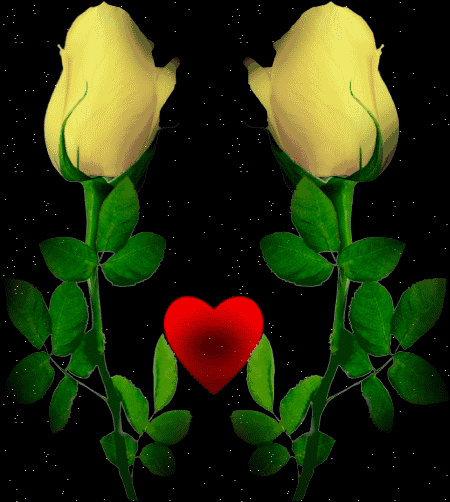 আল্লাহ হাফেজ